NEW EMPLOYEE HEALTH AND SAFETY AWARENESS TRAINING
INTRODUCTION
AGENDA:


									
INTRODUCTION TO OSHA


HAZARDS AT THE UNIVERSITY


RESOURCES AVAILABLE


CAMPUS EMERGENCIES
OSHA
OCCUPATIONAL SAFETY AND HEALTH ASSOCIATION
FEDERAL WORKPLACE SAFETY AND HEALTH AGENCY
SET UP IN 1970 AS PART OF THE SAFETY AND HEALTH ACT.
THE OSHA ACT WORKED TO…

1.	ESTABLISH WORKPLACE SAFETY AND HEALTH GOALS…
A.	TO MINIMIZE WORKER INJURY.
TO PROMOTE SAFE WORK ENVIRONMENTS

2.	DEFINE “GENERAL DUTIES” FOR BOTH:
A.	THE EMPLOYEE
THE EMPLOYER

3.	DEVELOP SEPARATE (BUT SIMILAR) SAFETY REGULATIONS FOR:
A.	GENERAL INDUSTRY (I.E. UNIVERSITIES)
CONSTRUCTION INDUSTRY
MARITIME AND AGRICULTURAL INDUSTRIES
OSHA
1970 SAFETY AND HEALTH ACT GENERAL DUTY CLAUSE:


1.	  EMPLOYERS:

Shall furnish to each of his/her employees employment and a place of employment which are free from recognized hazards that are causing or are likely to cause death or serious physical harm to his employees.“

Shall comply with occupational safety and health standards promulgated under this act.

2.	EMPLOYEES:
	
Shall comply with occupational safety and health standards and all rules, regulations and orders issued pursuant to this Act which are applicable to his own actions and conduct.
HAZARDS AT THE UNIVERSITY
SOME OF THE KNOWN HAZARDS AT THE UNIVERSITY:

ASBESTOS
CHEMICAL
BIOLOGICAL
ELECTRICAL
SLIPS, TRIPS AND FALLS
MUSCLE STRAIN AND SPRAINS
LADDERS
NOISE
CONFINED SPACE
MATERIAL HANDLING
SPECIFIC EQUIPMENT
VEHICLE
WEATHER

THE ENVIRONMENTAL AND SAFETY MANAGER MAINTAINS WRITTEN SAFETY PROGRAMS
FOR MOST OF THE ABOVE.  THE PROGRAMS CAN BE REVIEWED BY CALLING X1634.
HAZARD AWARENESS
YOUR SPECIFIC JOB FUNCTION AT THE UNIVERSITY WILL DICTATE THE SPECIFIC HAZARD(S) YOU MAY ENCOUNTER.

YOU AND YOUR SUPERVISOR MUST PLAN YOUR WORK TASK(S) AS
	TO ENSURE POTENTIAL HAZARDS ARE RECOGNIZED AND
	MITIGATED.

YOUR SUPERVISOR WILL SCHEDULE ADDITIONAL TRAINING WITH
	THE ENVIRONMENTAL & SAFETY MANAGER IF CERTAIN JOB
 	HAZARDS ARE PRESENT.  
	
ALL EMPLOYEES MUST REVIEW AND	REMEMBER THE INFORMATION
	ON THE	NEXT SEVERAL PAGES.

IF YOU DO NOT FEEL COMFORATABLE PERFORMING A WORK FUNCTION SPEAK WITH YOUR SUPERVISOR.

CONTACT THE ENVIRONMENTAL & SAFETY MANAGER TO HELP WITH EVALUATIONS OF JOB HAZARDS.
ELETRICAL HAZARDS
ELECTRICAL WORK IS REGULATED BY MANY AGENCIES AND CODES.  ALL ELECTRICAL WORK SHOULD BE LEFT TO THE ELECTRICIANS IN THE FACILITIES MANAGEMENT DEPARTMENT.

YOU MUST ADHERE TO THE FOLLOWING…

TEMPORARY WIRING (I.E. EXTENSION CORDS)
DOES NOT REPLACE FIXED WIRING
CANNOT RUN THROUGH WALLS OR CEILINGS
MUST HAVE A GROUNDING PIN
MUST NOT CREATE A TRIP HAZARD
MUST INCLUDE GROUND FAULT PROTECTION IF OUTSIDE OR NEAR WATER.

MULTI-PLUG ADAPTORS
MUST HAVE GROUND FAULT PROTECTION
CANNOT BE CONNECTED TOGETHER OR USED WITH AN EXTENSION CORD.

ELECTRICAL FUSE AND OTHER ELECTRICAL PANELS
MUST BE KEPT CLEAR AND NOT BE TOUCHED
36” OF UNOCCUPIED SPACE AROUND ALL SIDES
MUSCLE STRAINS AND SPRAINS
AWKWARD LIFTING, REACHING OR TWISTING CAN LEAD TO INJURY. 
	REMEMBER TO ALWAYS DRESS APPROPRIATELY FOR THE WEATHER
	CONDITIONS OUTSIDE & THE HAZARDS OF YOUR JOB.

LIFTING
KNOW YOUR PHYSICAL LIMITS.
GET HELP WHEN NECESSARY.
USE A CART OR MECHANICAL MEANS.

REACHING
STORE ITEMS YOU USE SMARTLY.
SQUAT OR TAKE A KNEE INSTEAD.
USE A TOOL WHENEVER POSSIBLE.

TWISTING
SQUARE OFF TO OBJECTS INSTEAD.
MOVE YOUR ENTIRE BODY AS ONE UNIT INSTEAD.
NEVER REPEATEDLY TWIST TO COMPLETE WORK.

AN INDIVIDUAL, PHYSICAN APPROVED, STRETCHING PROGRAM IS A GREAT WAY
TO LOOSEN UP MUSCLES BEFORE BEGINNING WORK.
SLIPS, TRIPS AND FALLS
SLIPS, TRIPS AND FALLS ARE NEARLY ALWAYS PREVENTABLE.  STAY
	AWARE OF YOUR SURRONDINGS AND PAY ATTENTION TO WHAT YOU
	ARE	DOING IN ORDER TO KEEP EVERYONE SAFE.

WHAT CAUSES A SLIP
WET FLOORS 
IMPROPER FOOTWEAR 							PLEASE DO YOUR 
LOOSE THROW OR AREA RUGS						PART!!
POORLY ORGANIZED WORK AREAS					

WHAT CAUSES A TRIP									THESE PREVENTABLE	
UNEVEN PAVEMENT OR ASPHALT.					INCIDENTS ARE THE 
CORD OR OTHER OBJECT ACROSS FLOOR				#1 CAUSE OF INJURY
POORLY ORGANIZED WORK AREAS					ON CAMPUS.  
WHAT CAUSES A FALL
UNEVEN OR CLUTTERED STAIRS
CARRYING TOO LARGE OF A LOAD
UNEVEN PAVEMENT OR ASPHALT

REPORT ANY BUILDINGS AND OR GROUNDS TRIPPING HAZARDS TO FACILITIES
MANAGEMENT IMMEDIATELY
LADDERS
LADDER INJURIES ARE TYPICALLY VERY SERIOUS BECAUSE THEY
	INVOLVE FALLS FROM HEIGHTS ABOVE WALKING SURFACES.

TYPES OF LADDERS					SAFETY KEYS!
STEP LADDERS 				DO NOT USE THE TOP TWO STEPS
EXTENSION LADDERS			5 RUNGS MUST EXTEND BEYOND STEP OFF POINT

LADDER MATERIALS OF CONSTRUCTION
WOOD
ALUMINUM
FIBERGLASS

LADDER RATINGS
Type IAA 	375 LB CAPACITY
Type IA	300 LB CAPACITY
Type I		250 LB CAPACITY
Type II 	225 LB CAPACITY

LADDER DOs
CHOOSE THE CORRECT LADDER FOR THE WORK
POSITION THE LADDER ON A LEVEL SURFACE. SUPPORT AS APPROPRIATE.
KEEP THREE POINTS OF CONTACT WHEN ASCENDING AND DESCENDING
KEEP TOOLS ON A BELT
VEHICLES AND UTILITY VEHICLES
WESTERN NEW ENGLAND UNIVERSITY VEHICLES AND UTILITY VEHICLES ARE TO BE OPERATED MATURELY AND RESPECTIVELY.

GENERAL RULES OF THE ROAD	(OPERATING WNE OWNED VEHICLE)

COMPLETE THE ONLINE PUBLIC SAFETY DEFENSIVE DRIVING COURSE
BE AT LEAST 18 YEARS OLD
PEDESTRIANS ALWAYS HAVE THE RIGHT OF WAY
DO NOT EXCEED 15 MPH ON CAMPUS WAYS
OBEY ALL STREET SIGNS
INSPECT FOR MAINTENANCE ISSUES BEFORE OPERATING
DO NOT USE A CELLPHONE
NO SMOKING
SIGNAL WHEN TURNING

UTILITY VEHICLES	(GOLF CARTS, MULES)

READ AND SIGN THE UTILITY VEHICLE POLICY 
OPERATE ACCORDING TO WEATHER AND ROAD CONDITIONS
DO NOT PARK IMMEDIATELY OUTSIDE A BUILDING ENTRANCE/EXIT
DO NOT OPERATE ON PUBLIC ROADS.
EXAMPLES OF HAZARDS
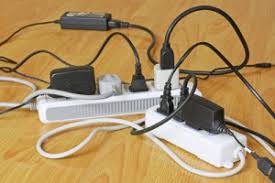 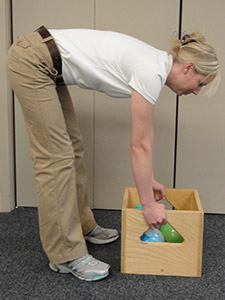 DAISY CHAINED MULTI PLUG ADAPTORS – HIGH RISK OF FIRE OR ELECTRICAL SHOCK
POOR LIFTING TECHNIQUE – HIGH RISK OF A BACK INJURY (STRAIN)
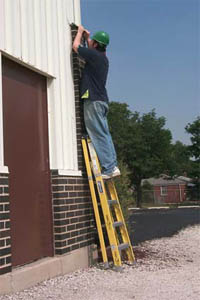 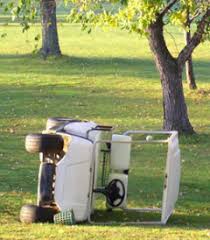 INAPPROPRIATE LADDER USE – HIGH RISK OF FALL INJURY
USAFE VEHICLE OPERATION– HIGH RISK OF PERSONAL INJURY AND PROPER DAMAGE
HAZARDS SUMMARY
PLAN YOUR WORK PROPERLY
IDENTIFY ALL HAZARDS THAT MIGHT BE PRESENT
TAKE STEPS TO ELIMINATE/MINIMZE IDENTIFIED HAZARDS
CONTACT THE ENVIRONMENTAL & SAFETY MANAGER TO HELP PLAN
BE SURE TO USE THE RIGHT EQUIPMENT FOR THE JOB
WEAR PERSONAL PROTECTIVE EQUIPMENT WHEN NEEDED
BE RESPONSIBLE FOR YOUR OWN SAFETY AND THE SAFETY OF YOUR
	COWORKERS.
ASK QUESTIONS WHEN YOU ARE UNSURE OR DON’T UNDERSTAND
DO NOT DO ANY WORK YOU FEEL IS UNSAFE

OSHA ONLINE SAFETY TRAINING RESOURCES:

https://www.osha.gov/dte/grant_materials/material_listing_topic.html



OSHA ONLINE SAFETY AND HEALTH TOPIC DOCUMENTS:


https://www.osha.gov/SLTC/index.html
EMERGENCIES
KNOWING WHAT TO DO IN AN EMERGENCY WILL ENSURE A PROPER
	AND EFFICIENT RESPONSE.

	1.	CRIME

Assault
Hostage
Suspicious Person 

	2.	MEDICAL

Injury
Suicide Attempt
Blood

	3.	EVACUATION

Fire
Chemical Spill or Gas Leak
Weather

CONTACT PUBLIC SAFETY IN ANY EMERGENCY AT X 1411 OR (413) 782-1411.
CRIMINAL SITUATIONS
EMPLOYEE EXPECTATIONS:

ASSAULT

Contact Public Safety and report what you know
Stay in visual contact of the situation until Public Safety arrives
Maintain your own safety at all times

HOSTAGE SITUATION

Contact Public Safety and report what you know
Move yourself (and others if possible) away from danger
Lock doors and windows and stay down if the situation is in your building
Run away from campus if you can
Fight back if that is the only option

SUSPICIOUS PERSON

Call Public Safety and report what you see or know
Stay in visual contact of the person(s)
Maintain your own safety at all times
MEDICAL SITUATIONS
EMPLOYEE EXPECTATIONS:

INJURY

Contact Public Safety and report what you know
Stay with the injured person until Public Safety arrives
Do not move the injured person and avoid contact with blood.

SUICIDE ATTEMPT

Contact Public Safety and report what you know
Try to keep the person calm until emergency help arrives
Avoid handling evidence (i.e. pills, weapons, etc…)

BLOOD

Call Public Safety and report what you see or know
Direct individuals away from the blood to avoid contamination
Do not clean up any blood unless you are properly trained in 
	bloodborne pathogen control.
EVACUATION SITUATIONS
EMPLOYEE EXPECTATIONS 

FIRE

Contact Public Safety and report what you know
If not sounding already, pull the fire alarm  
Evacuate and report to the building Assembly Point.  Assembly points are
	referenced on the map in this booklet.  Each Campus Buildings Assembly
	Point is referenced by the adjacent red triangle.

CHEMICAL SPILL OR GAS LEAK

Contact Public Safety and report what you know
Avoid contact with any spilled material
Do not risk your own safety to save others
If not sounding already, pull the fire alarm
Evacuate and report to the building Assembly Point.  Assembly points are
	referenced on the map in this booklet.  Each Campus Buildings Assembly
	Point is referenced by the adjacent red triangle.

WEATHER

Contact Public Safety and follow their instructions if an
	emergency situation develops.
Be prepared with supplies (i.e. blankets, flashlights)
EMERGENCIES SUMMARY
THERE IS POTENTIAL FOR EMERGENCIES ON CAMPUS

UNDERSTAND YOUR ROLE IN ANY EMERGENCY

CONTACT Public Safety	(X1411 OR (413) 782-1411)
Evacuate when necessary
Notify others of danger

REVIEW EXIT ROUTES FROM YOUR BUILDING

BE AWARE OF THE TWO NEAREST BUILDING EXITS

BE PROACTIVE

Stay aware of your surroundings
Find and remember the closest emergency exits to your office
Report anything you feel is out of the ordinary
THE END
ANY FURTHER QUESTIONS ABOUT OCCUPATIONAL SAFETY AT
THE UNIVERSITY SHOULD BE DIRECTED TO PETER VARLEY.
PETER CAN BE REACHED AT X1634.


THANK YOU FOR PARTICIPATING!
HAVE A NICE DAY